RHIC/AGS Annual User’s MeetingePIC Readout Electronics
Fernando Barbosa (JLab), L3 CAM
Jeff Landgraff (BNL), L3 CAM
Jin Huang (BNL)
ePIC Electronics & DAQ WG Conveners

2 August 2023
BNL, Upton, NY
Outline
Requirements and Design Philosophy
Streaming Readout Architecture
Readout Chain – Functions and Nomenclature
Readout Channels
eRD109 Proposals
Summary of Electronics Developments
ePIC Full Readout Chain
Summary
2
Requirements and Design Philosophy
Front-End Boards custom designed for each detector, populated with ASICs/COTS, operate in large magnetic fields.

ASICs/COTS process analog signals and digitization tailored to each type of detector technology, data reduction (e.g., zero suppression) desirable.

Maximize synergies in electronics and minimize cabling.

Electronics, including digitizers, close to the detector as much as possible and where applicable.

Prefer to limit FPGA use inside detector volume.

Serviceability as a design criteria.

Triggerless operation of the electronics as default; triggered operation for calibration, test, de-bugging.

Meet current US standards per NEC, UL, FCC, NEMA.
3
EIC Streaming Readout Architecture
Front-End Electronics
DAQ
FEB
(Front End Board)
RDO
(Readout Board)
DAM + Computing(Data Aggregation Module)
Detector
BW: O(10 Tbps)
BW: O(100 Tbps)
Total
GTU
(Global Timing Unit)
Bunch Crossing ~ 10.2 ns/98.5 MHz
Event Rate ~ 2 us/500 kHz
Low occupancy.
L ~ 100 m
fiber
Jitter ~ 5 ps
Goal: O(100 Gbps)
ASIC
Fiber
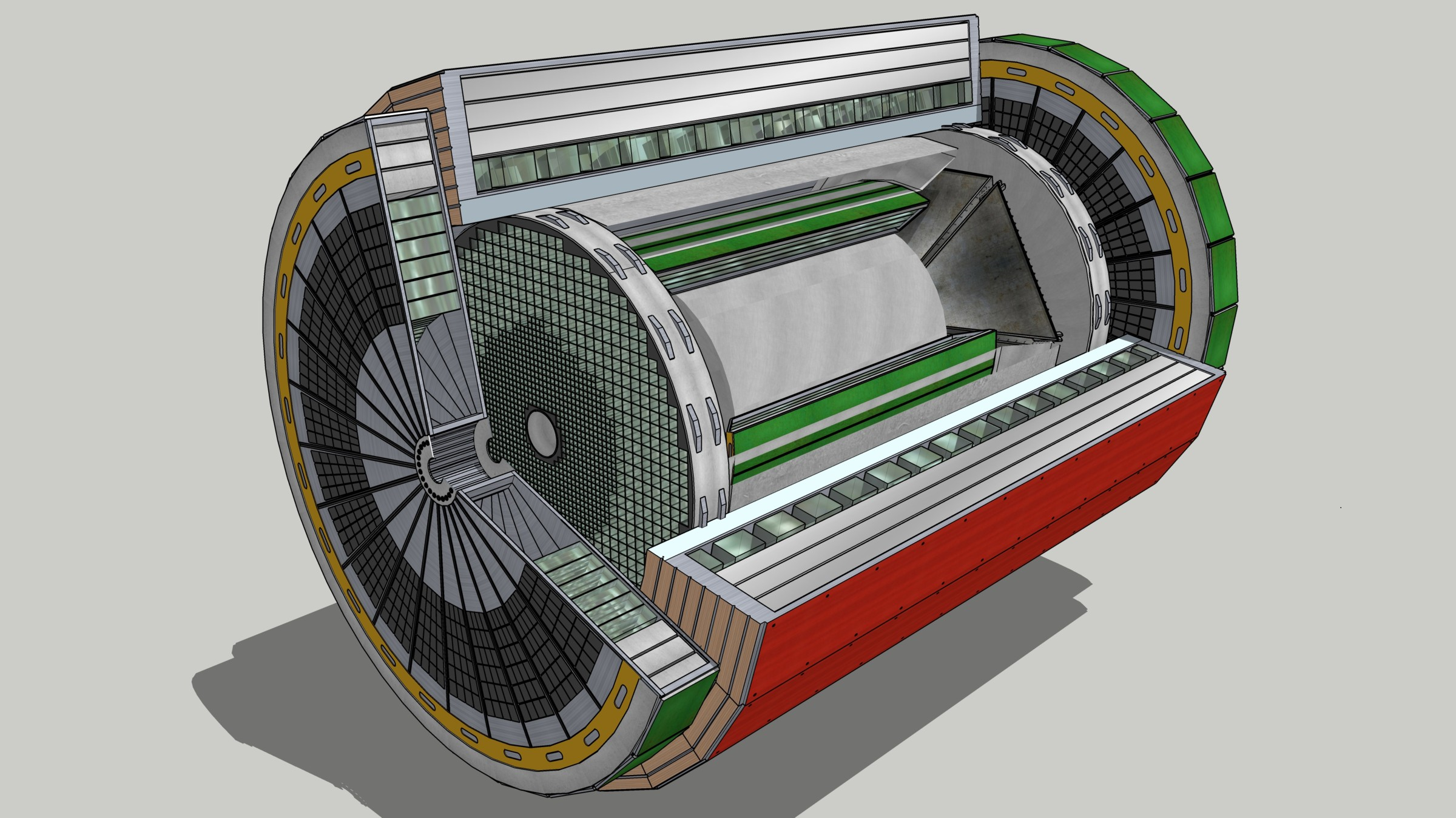 Storage
FEB
Fiber
FPGA
Monitoring
RDO
FEB
LVDS ~ 20-30 m*
Analog ~ 20m
Power Supply System
(HV, LV, Bias)
Cooling Systems
*LVDS – ANSI/TIA/EIA-644A standard. Maximum cable length dependent on data rate.
w/ Jin and Kai
4
Data
Configuration & Control
Power
EIC Readout Chain
Global Timing Unit (GTU)

	    -Interfaces to Collider, 	     Run Control & DAM
	    -Config & Control
	    -Clock & Timing
On Detector
SMT BGA
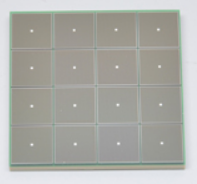 Sensor


Detector Specific

-Multi-Channel Sensor







-MAPS
-AC-LGAD
-MPGD
-MCP-PMT
-SiPM
-LAPPD
Adapter


Detector Specific

-HV/Bias Distribution
-HV divider
-Interconnect Routing




-Sensor Specific
-Passive
Front End Board
(FEB)

Detector Specific

-Amplification
-Shaping
-Digitization
-Zero Suppression
-Bias Control & Monitoring


-ASIC/ADC
-Discrete
-Serial Link
Readout Board
(RDO)

Few Variants

-Communication
-Aggregation
-Formatting
-Data Readout
-Config & Control
-Clock & Timing



-FPGA
-Fiber Link
Computing


Common

-Data Buffering and Sinking
-Calibration Support
-QA/Scalers
-Collider Feedback
-Event ID/Building
-Software Trigger
-Monitoring

-COTS
-Ethernet
Name


Design

Function








Attributes
Data Aggregation Module (DAM)

Common

-Computing Interface
-Aggregation
-Software Trigger
-Config & Control
-Clock & Timing



-Large FPGA
-PCIe
-Ethernet
5
ePIC Readout Channels (w/ Project P6 updates) – Refinements are on-going, e.g. Astropix, Timepix.
6
eRD109 Status
FY23 - Contract awards have taken much longer than expected.
FY24 – Proposed and subject to DAC review 28-31 August 2023.
IN2P3 and OMEGA have committed considerable resources to the design of the ROC ASICs to meet the EIC streaming readout needs.
7
ePIC Readout Electronics – Present Assessment
EICROC and HGCROC families of ASICs have similar interfaces and follow similar developments at IN2P3/OMEGA/IRFU/IJCLab.

Commitment by IN2P3 and OMEGA narrows the ASIC field, favors convergence:
HRPPD
eRD109
8
Summary of Electronics Developments
MAPS – ITS-3 (Monolithic Active Pixel Sensor)
Based on ALICE ALPIDE - 62 nm CMOS.
Tr < 2 us, 40 nW/pixel, 1.2 Gbps serial link
Radiation Tolerant.
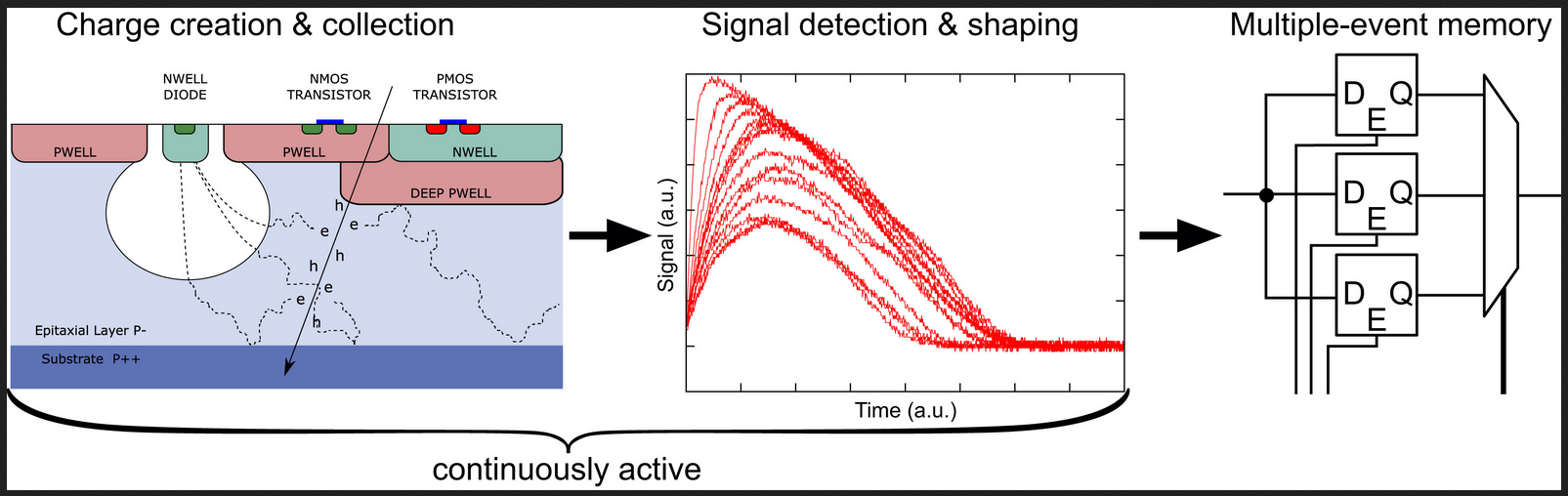 Adapter PCBs
Calorimeters – SiPMs – a) Discrete/COTS/ASIC (IU), b) HGCROCv3 (ORNL)
FEB PCBs
32 ch, Waveform, 12/14-bit
Cabling, Power, Cooling, Packaging.
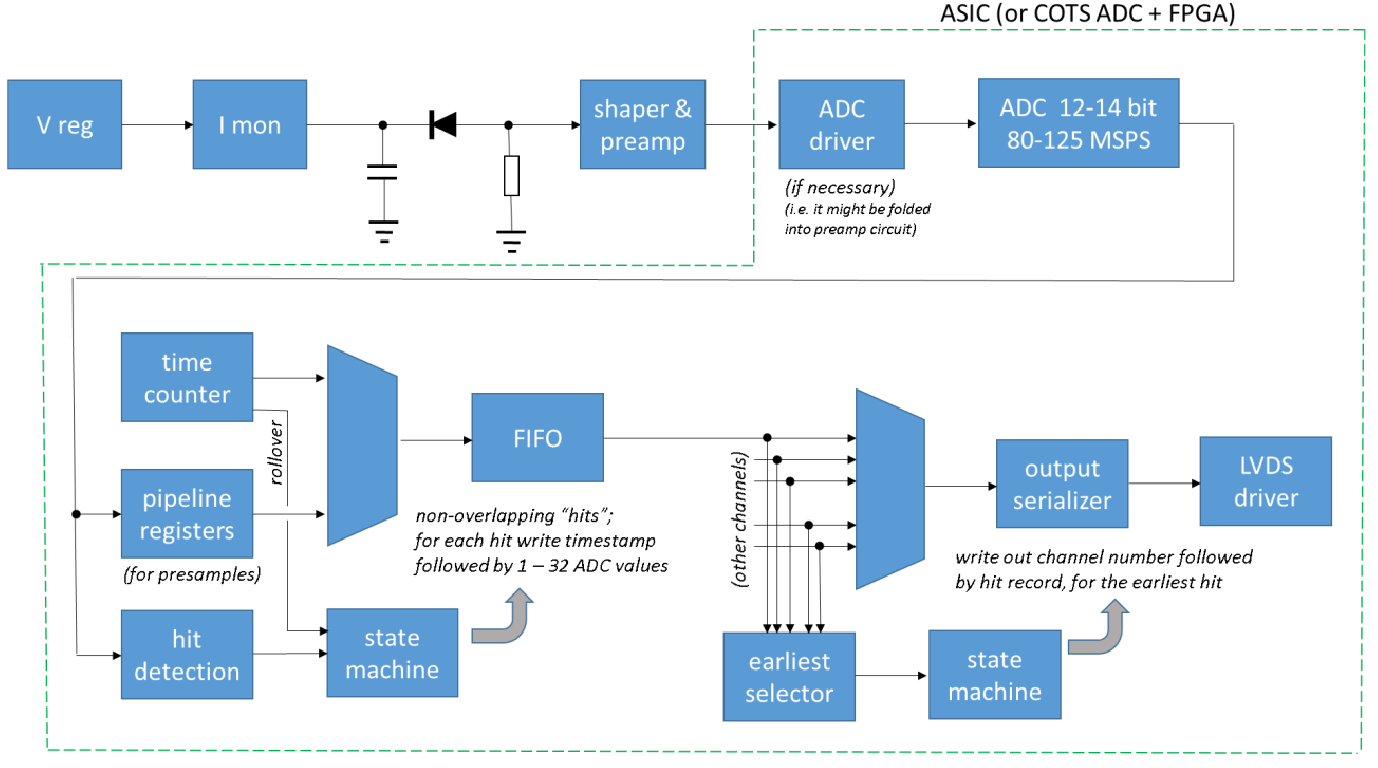 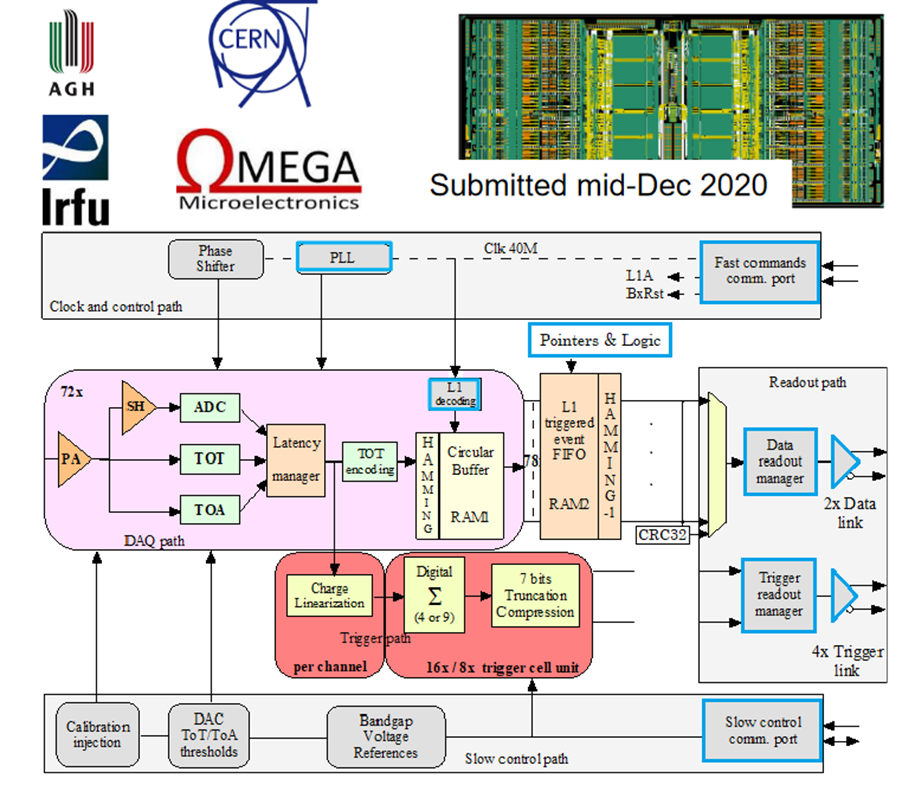 72 ch, Charge (ADC+TOT), Time (TOA,25 ps)
Large Dynamic range, 2xGbps links, 20 mW/ch
40 MHz, SRO with FPGA
Radiation Tolerant
9
ROC ASIC Developments
Proposed HGCROC  (based on H2GCROC3) – ePIROC?
Triggerless, to be checked w/existing chip.
40 MHz operation from external clock with BX 98.5 MHz.
1280 Mbps @ 40 MHz.
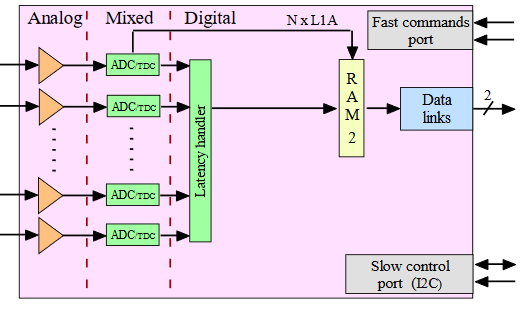 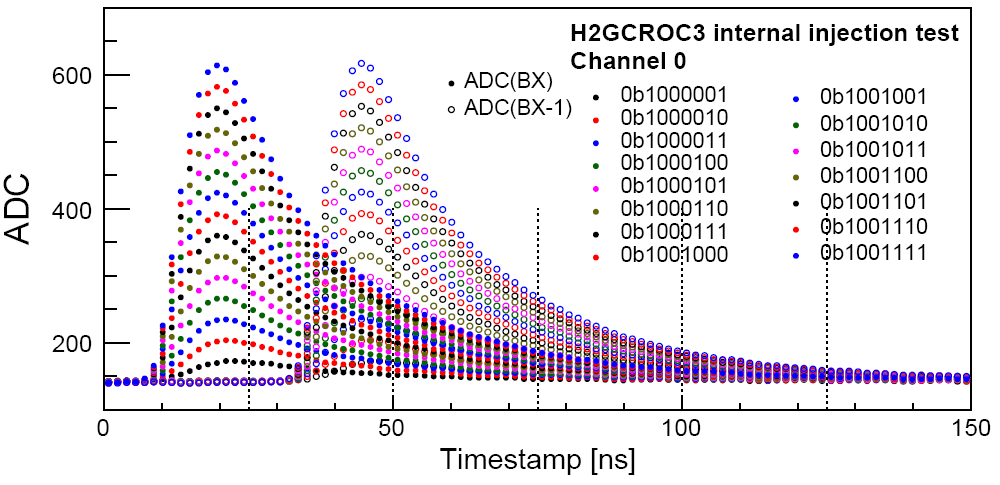 Triggered Tests,
N. Novitzky
No Change
Modify trig, mem, CLK dist.
Proposed EICROC
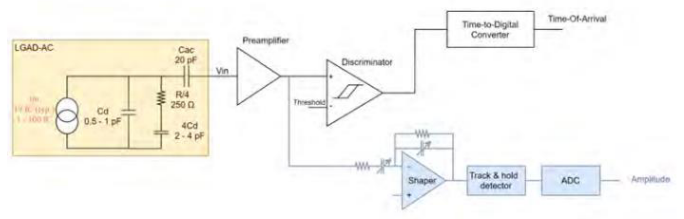 Different input structure, similar interfaces as HGCROC.
A few variants possible (direct attach BGA, interposer, IC package, # Pixels) to fit detectors.
HGCROC
1D, 72 ch.
Cdin: 5-50 pF
Dynamic Range: 1-10 pC
Timing: 100-120 ps
Power: 10-15 mW/ch
EICROC
2D, 32x32, 1024 ch
Cdin: 1-5 pF
Dynamic Range: 1-50 fC
Timing: 15-20ps
Power: < 1 mW/ch
10
dRICH – SiPM – ALCOR (INFN)
64-Ch, 110/65 nm CMOS, SiPM readout.
Amplification, conditioning, digitization.
Triggerless and triggered operation.
25 ps TDCs, 5 MHz input.
4 or 8x 640 Mbps LVDS links.
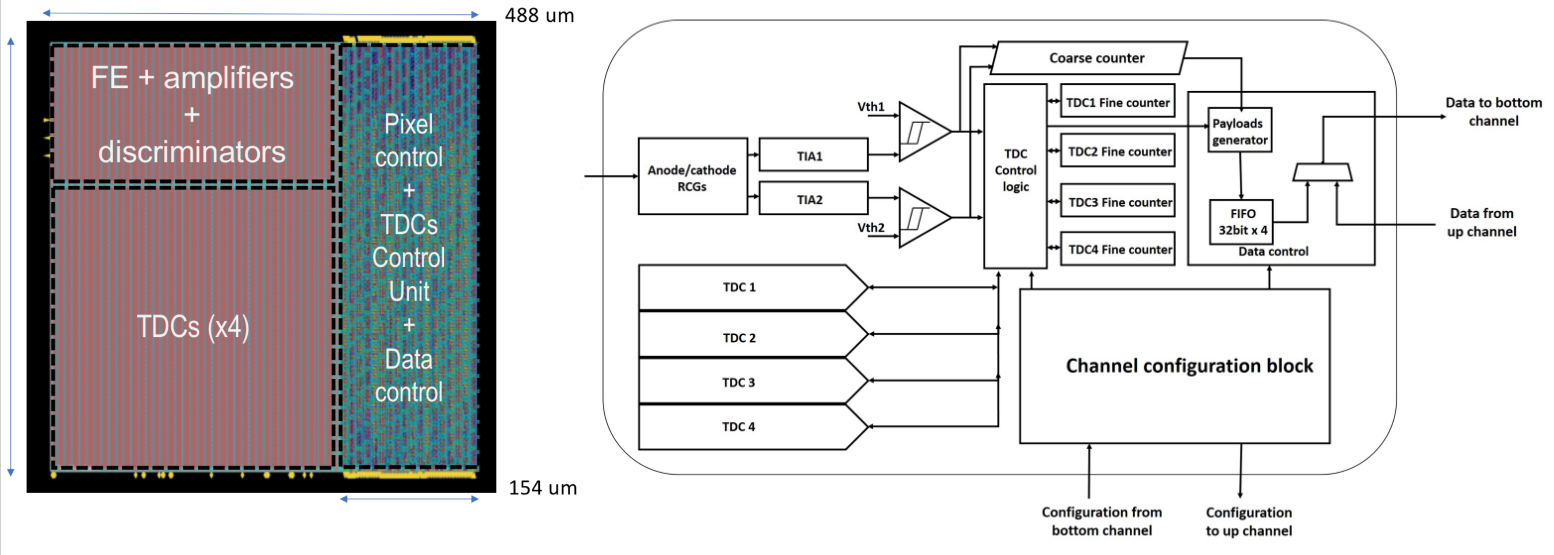 MPGD – SALSA (CEA-Saclay, U. Sao Paulo)
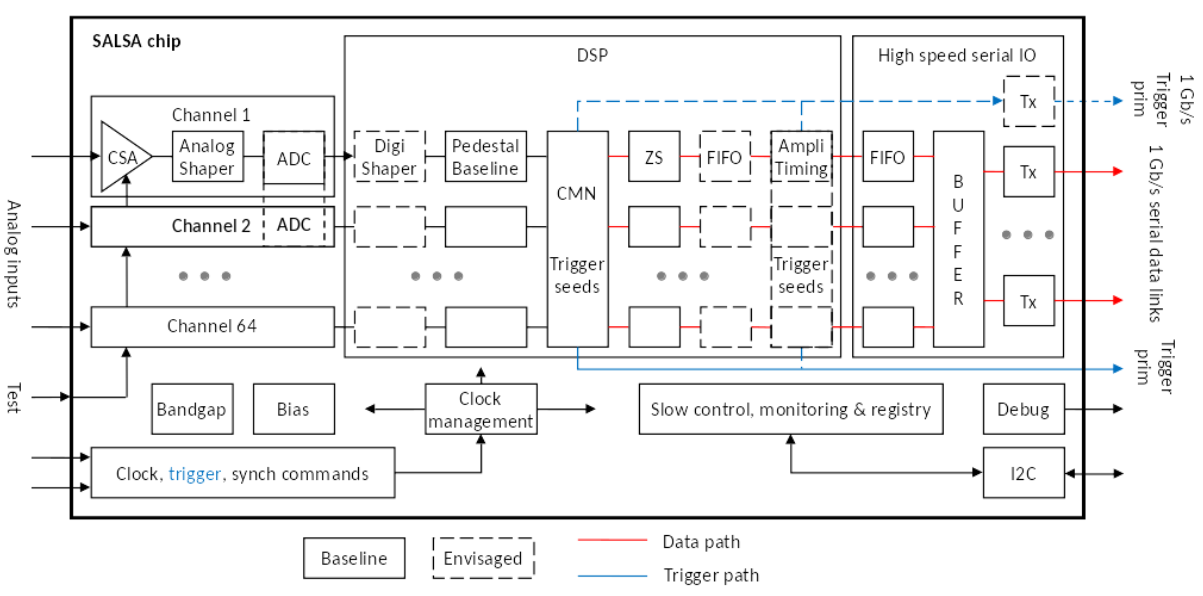 64-Ch, 65 nm CMOS.
Peaking time: 50 – 500 ns
Inputs: >200 pF; Dual polarity
Rates: ~100’s kHz)
ADC: 12 bits, 5 – 50 MSPS.
Extensive data processing capabilities.
Triggerless and triggered operation.
Power: 15 mW/Ch
Several 1 Gbps links.
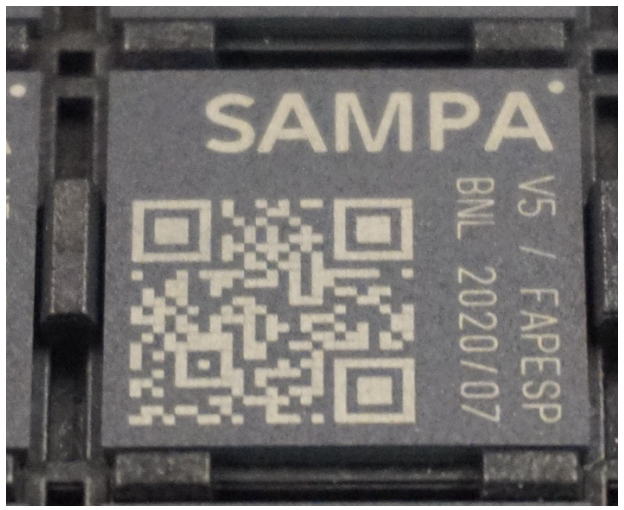 Updated design from SAMPA v5
Migration to 65 nm CMOS.
11
ePIC Full Readout Chain - Refinements are on-going.
RDO – Readout Board – Interface between FEBs and DAMs with:
Aggregation, data formatting & readout, configuration & control, clock & timing.
Data transport via fibers.
A few design variants are planned.
DAM – Data Aggregation Module – Interface between DAMs and Computing:
Aggregation, computing, configuration & control, clock & timing, software trigger.
One design for ePIC.
Data volume to tape estimated to be less than 100 Gbps.
Other current activities:
Location/partitioning of electronics under consideration: space, power, radiation, cabling – overall performance:
RDO/Timing subgroup – GTU/DAM/RDO clock timing validation tests (~5 ps).
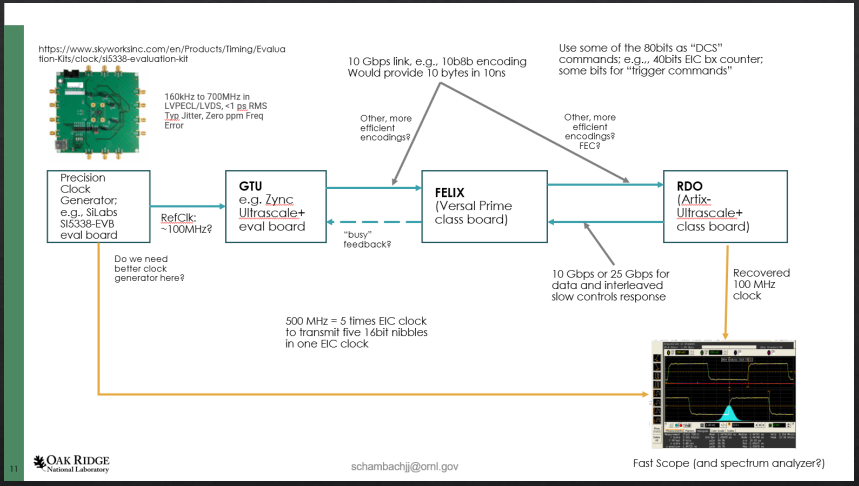 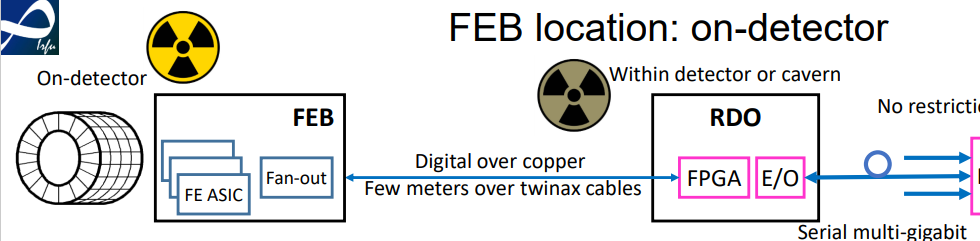 by Irakli M.
by Jo S., Jeff L.
On-detector for dRICH
13
Summary
ePIC is actively developing a streaming readout architecture, benefiting from resources within its large collaboration and to meet the physics goals of the EIC.

Developing the readout electronics by building upon previous developments, with design re-use as a guiding principle.

Engaging the community and benefiting from in-kind contributions.

Significant Progress:
Readout architecture and nomenclature completed.
Active design initiatives:
ASICs/Discrete circuitry
Full chain Interface standards (FEBs/RDOs/DAMs)
Clock timing and distribution (GTU).
DAQ Computing & Streaming Models.
Please join:
• Mailing Lists – https://lists.bnl.gov/mailman/listinfo• Indico Agenda - https://indico.bnl.gov/category/402/• Wiki - https://wiki.bnl.gov/EPIC
14